SACRIFICIOS Y CANALES APTAS. ALIMENTACIÓN Y TIPO GENÉTICO
SEMANA 09-05 A 15-05-2022
PESO MEDIO (Kg.) DE CANALES APTAS POR ALIMENTACIÓN Y TIPO GENÉTICO
Y PMCA / ALIMENTACIÓN
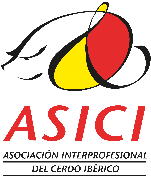 TOTAL SACRIFICIOS SEMANA: 68.019
PMCA: PESO MEDIO CANAL APTA